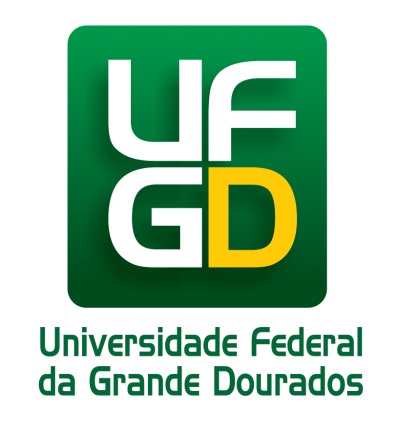 Indicadores da
Indicadores da UFGDPROEX
Qtd de Ações de Extensão e Cultura em execução por  ano.
Qtd de Ações de Extensão e Cultura concluídas por  ano (com e sem relatório).
Fonte: SIGPROJ/PROEX. Org.: DIPLAN/COPLAN/PROAP.
Notas: Nas ações de extensão e cultura em execução estão contempladas as ações concluídas e as ações em andamento. Na contabilização das ações de extensão e cultura estão inclusos os programas e projetos do PROEXT. Informações atualizadas em 21/01/2016.
Indicadores da UFGDPROEX
Qtd de Ações de Extensão e Cultura em andamento por  ano.
Qtd de Ações de Extensão e Cultura aprovadas por  ano.
Fonte: SIGPROJ/PROEX. Org.: DIPLAN/COPLAN/PROAP.
Notas: Ações de extensão e cultura aprovadas foram contabilizadas pela data de início da execução prevista.  Na contabilização das ações de extensão e cultura estão inclusos os programas e projetos do PROEXT. Informações atualizadas em 21/01/2016.
Indicadores da UFGDPROEX
(%) Ações de Extensão e Cultura em execução por ano e modalidade.
(%) Ações de Extensão e Cultura concluídas por ano e modalidade.
Fonte: SIGPROJ/PROEX. Org.: DIPLAN/COPLAN/PROAP.
Indicadores da UFGDPROEX
(%) Ações de Extensão e Cultura em andamento por ano e modalidade.
(%) Ações de Extensão e Cultura em aprovadas por ano e modalidade.
Fonte: SIGPROJ/PROEX. Org.: DIPLAN/COPLAN/PROAP.
Indicadores da UFGDPROEX
Qtd de Ações de Extensão e Cultura em execução por ano e modalidade.
Qtd de Ações de Extensão e Cultura concluídas por ano e modalidade.
Fonte: SIGPROJ/PROEX. Org.: DIPLAN/COPLAN/PROAP.
Indicadores da UFGDPROEX
Qtd de Ações de Extensão e Cultura em andamento por ano e modalidade.
Qtd de Ações de Extensão e Cultura aprovadas por ano e modalidade.
Fonte: SIGPROJ/PROEX. Org.: DIPLAN/COPLAN/PROAP.
Indicadores da UFGDPROEX
Qtd de Ações de Extensão e Cultura em execução por unidade geral em 2016.
Qtd de Ações de Extensão e Cultura concluídas por unidade geral em 2016.
Fonte: SIGPROJ/PROEX. Org.: DIPLAN/COPLAN/PROAP.
Indicadores da UFGDPROEX
Qtd de Ações de Extensão e Cultura em andamento por unidade geral em 2016.
Qtd de Ações de Extensão e Cultura aprovadas por unidade geral em 2016.
Fonte: SIGPROJ/PROEX. Org.: DIPLAN/COPLAN/PROAP.
Indicadores da UFGDPROEX
(%) Ações de Extensão e Cultura em execução por unidade geral em 2016.
(%) Ações de Extensão e Cultura concluídas por unidade geral em 2016.
Fonte: SIGPROJ/PROEX. Org.: DIPLAN/COPLAN/PROAP.
Indicadores da UFGDPROEX
(%) Ações de Extensão e Cultura em andamento por unidade geral em 2016.
(%) Ações de Extensão e Cultura em aprovadas por unidade geral em 2016.
Fonte: SIGPROJ/PROEX. Org.: DIPLAN/COPLAN/PROAP.
Indicadores da UFGDPROEX
(%) Ações de Extensão e Cultura em execução por unidade de origem em 2016.
(%) Ações de Extensão e Cultura concluídas por unidade de origem em 2016.
Fonte: SIGPROJ/PROEX. Org.: DIPLAN/COPLAN/PROAP.
Indicadores da UFGDPROEX
(%) Ações de Extensão e Cultura em andamento por unidade de origem em 2016.
(%) Ações de Extensão e Cultura aprovadas por unidade de origem em 2016.
Fonte: SIGPROJ/PROEX. Org.: DIPLAN/COPLAN/PROAP.
Indicadores da UFGDPROEX
(%) Ações de Extensão e Cultura em execução por comunidade interna.
(%) Ações de Extensão e Cultura concluídas por comunidade interna.
Fonte: SIGPROJ/PROEX. Org.: DIPLAN/COPLAN/PROAP.
Indicadores da UFGDPROEX
(%) Ações de Extensão e Cultura em andamento por comunidade interna.
(%) Ações de Extensão e Cultura aprovadas por comunidade interna.
Fonte: SIGPROJ/PROEX. Org.: DIPLAN/COPLAN/PROAP.
Indicadores da UFGDPROEX
(%) Ações de Extensão e Cultura em execução por comunidade interna em 2016.
(%) Ações de Extensão e Cultura concluídas por comunidade interna em 2016.
Fonte: SIGPROJ/PROEX. Org.: DIPLAN/COPLAN/PROAP.
Indicadores da UFGDPROEX
Ações de Extensão e Cultura em andamento por comunidade interna em 2016.
Ações de Extensão e Cultura aprovadas por comunidade interna em 2016.
Fonte: SIGPROJ/PROEX. Org.: DIPLAN/COPLAN/PROAP.
Indicadores da UFGDPROEX
(%) Ações de Extensão e Cultura em execução por área temática.
(%) Ações de Extensão e Cultura concluídas por área temática.
Fonte: SIGPROJ/PROEX. Org.: DIPLAN/COPLAN/PROAP.
Indicadores da UFGDPROEX
(%) Ações de Extensão e Cultura em andamento por área temática.
(%) Ações de Extensão e Cultura aprovadas por área temática.
Fonte: SIGPROJ/PROEX. Org.: DIPLAN/COPLAN/PROAP.
Indicadores da UFGDPROEX
(%) Ações de Extensão e Cultura em execução por área de conhecimento do CNPQ.
(%) Ações de Extensão e Cultura concluídas por área de conhecimento do CNPQ.
Fonte: SIGPROJ/PROEX. Org.: DIPLAN/COPLAN/PROAP.
Indicadores da UFGDPROEX
(%) Ações de Extensão e Cultura em andamento por área de conhecimento do CNPQ.
(%) Ações de Extensão e Cultura aprovadas por área de conhecimento do CNPQ.
Fonte: SIGPROJ/PROEX. Org.: DIPLAN/COPLAN/PROAP.
Indicadores da UFGDPROEX
Histórico das Ações de Extensão e Cultura concluídas com relatório e sem relatório final.
(%) Histórico das Ações de Extensão e Cultura concluídas com relatório e sem relatório final.
Fonte: SIGPROJ/PROEX. Org.: DIPLAN/COPLAN/PROAP.
Indicadores da UFGDPROEX
Total de bolsas ofertadas pela PROEX.
Quantidade de bolsas ofertadas pela PROEX.
Fonte: PROEX. Org.: DIPLAN/COPLAN/PROAP.
Notas: *Para o cálculo do total de bolsas ofertas por ano considerou-se o somatória de bolsas com vigência de períodos diferentes.
 **De 2006 a 2010 os coordenadores de Projetos PROEXT relacionavam-se diretamente com a COOF, portanto, não temos dados registrados. Em 2016 foram ofertadas 19 bolsas com vigência de 24 meses e 5 bolsas com vigência 12 meses, considerando que as bolsas com vigência de 24 meses iniciaram em 2015.
 ***As Bolsas Cultura se iniciaram em 2012.
Indicadores da UFGDPROEX
Recursos Previsto da UFGD para Ações de Extensão e Cultura por ano.
Fonte: PROEX. Org.: DIPLAN/COPLAN/PROAP.
Indicadores da UFGDPROEX
Oficinas Realizadas pela Cultura – PROEX.
Fonte: PROEX. Org.: DIPLAN/COPLAN/PROAP.
Notas: Considerou-se como critério na consolidação das informações as Oficinas realizadas pela Coordenadoria de Cultura - COC/PROEX/UFGD, tendo como suporte o constante acompanhamento de bolsistas especializados na área temática de cada oficina.